Agrawal A, Isogai T, Shekhar S, Kapadia SR
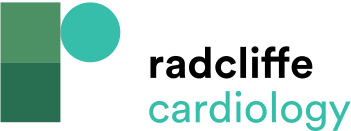 Summary of Different Cerebral Protection Devices and Their Respective Clinical Trials
Citation: US Cardiology Review 2023;17;e02.
https://doi.org/10.15420/usc.2022.12
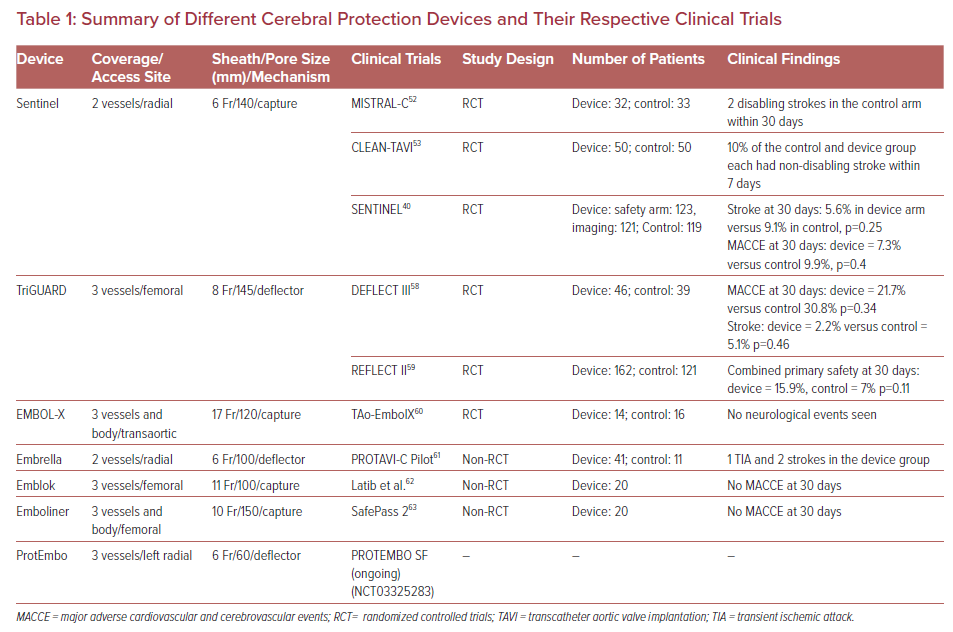